宣教关怀
耶和华拉法，医治的上帝，余琤琤宣教士不慎崴脚，导致脚踝骨头断裂，求祢医治。感恩，手术顺利，以两根螺丝锁住脚踝骨。现在行动不便，暂时脚不能着地，祷告她尽快适应，脚踝骨迅速愈合。求祢保守琤琤宣教士的心怀意念，消除跌倒产生的恐惧，受伤带来的忧虑。祷告她在康复期间，得以在祢里面享安歇。祈愿她重新行走的那一天，可以健步如飞，奔跑在柬埔寨未得之民当中做见证。奉主基督名求，阿们。
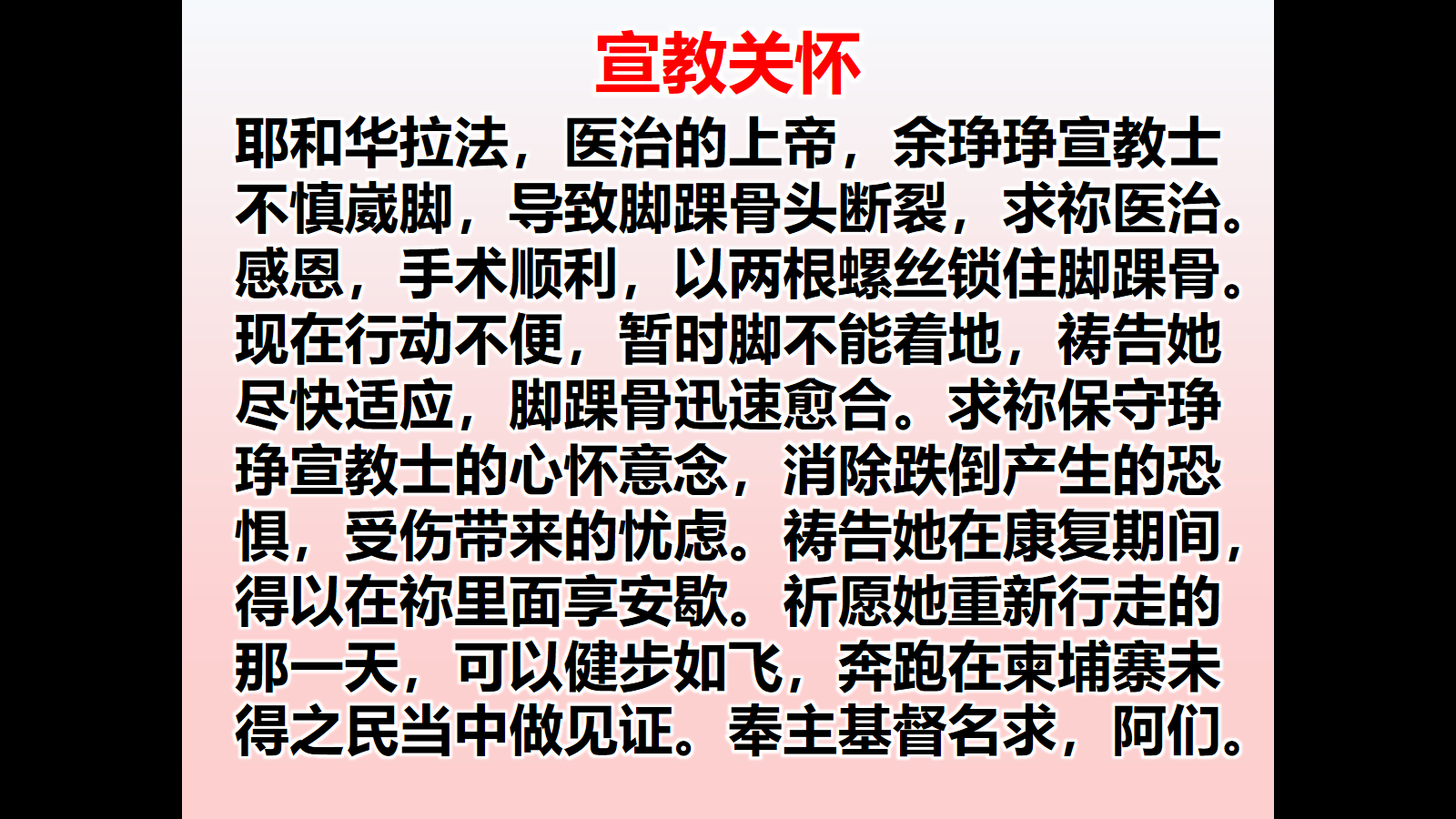